Колокола Чернобыля
26 апреля – День памяти погибших в радиационных авариях и катастрофах. В этом году исполняется 27 лет с момента Чернобыльской катастрофы – крупнейшей за всю историю ядерной энергетики в мире.
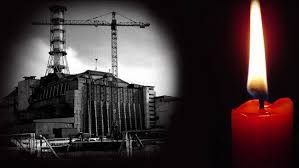 В 1986 году на Чернобыльском реакторе №4 прогремел взрыв, и несколько сотен работников и пожарных пытались потушить пожар, горевший 10 дней. Мир окутало облако радиации. Тогда погибли около 50 сотрудников станции и пострадали сотни спасателей. Определить масштабы катастрофы и ее влияния на здоровье людей до сих пор трудно – только от рака, умерли от 4 до 200 тысяч человек. Припять и окружающие районы еще несколько столетий будут небезопасными для проживания людей.
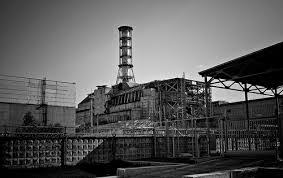 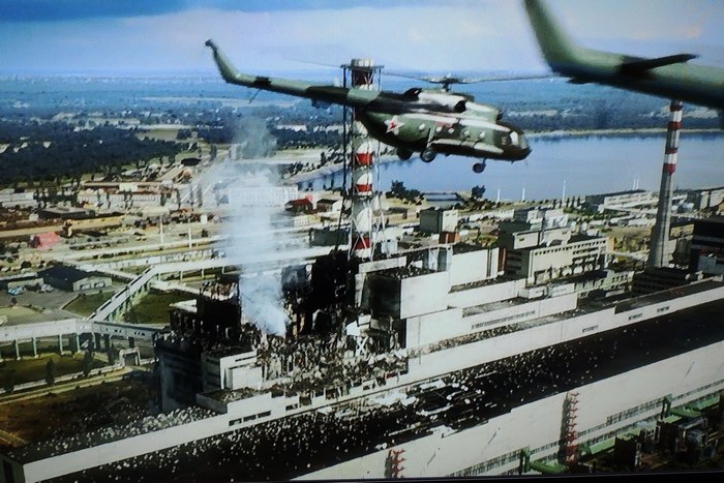 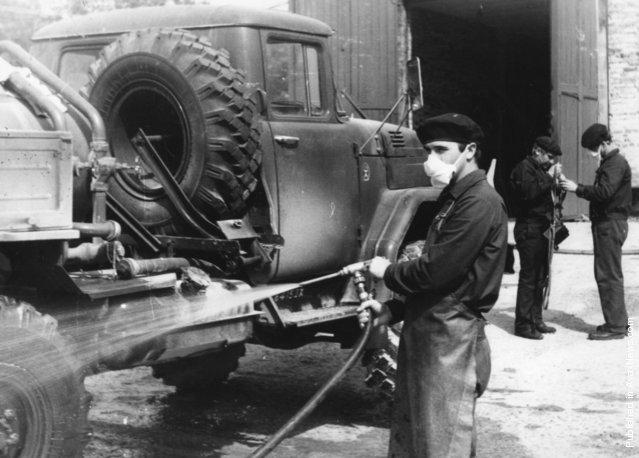 Наиболее загрязнены были северные районы Киевской и Житомирской обл. Украинской ССР, Гомельская обл. Белорусской ССР и Брянская обл. РСФСР.
 Радиоактивные осадки выпали в Ленинградской обл., Мордовии и Чувашии.
Впоследствии загрязнение было отмечено в арктических областях СССР, Норвегии, Финляндии и Швеции
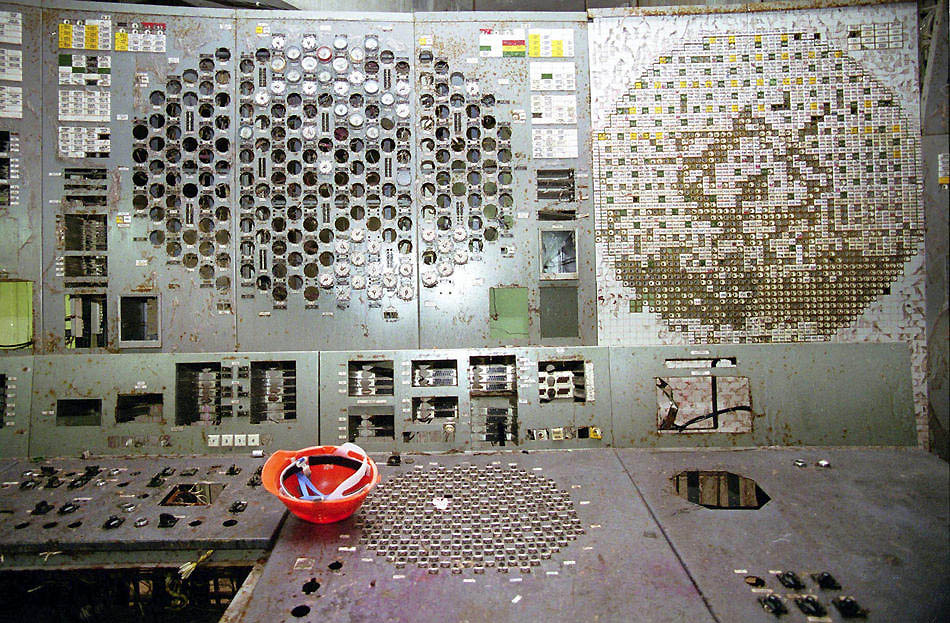 В период с июля по ноябрь 1986 года был сооружен бетонный саркофаг высотой более 50 м и внешними размерами 200 на 200 м, накрывший 4-й энергоблок ЧАЭС, после чего выбросы радиоактивных элементов прекратились.Внутри "Укрытия" находится не менее 95% облученного ядерного топлива из разрушенного реактора, в т. ч. около 180 т урана-235, а также порядка 70 тыс. т радиоактивного металла, бетона, стеклообразной массы, несколько десятков тонн радиоактивной пыли с общей активностью более 2 млн кюри.
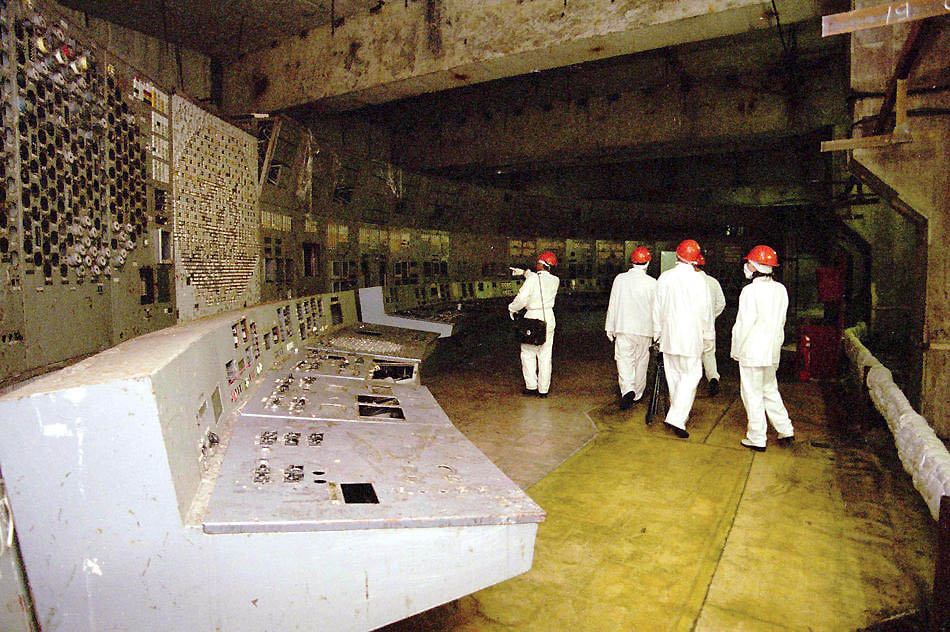 Точное количество жертв аварии до сих пор не названо. Приблизительные данные – это около 4 тысяч человек, погибших от радиационного облучения в момент аварии. По данным Greenpeace, общее число погибших от Чернобыльский катастрофы может составить 90 тыс. человек.
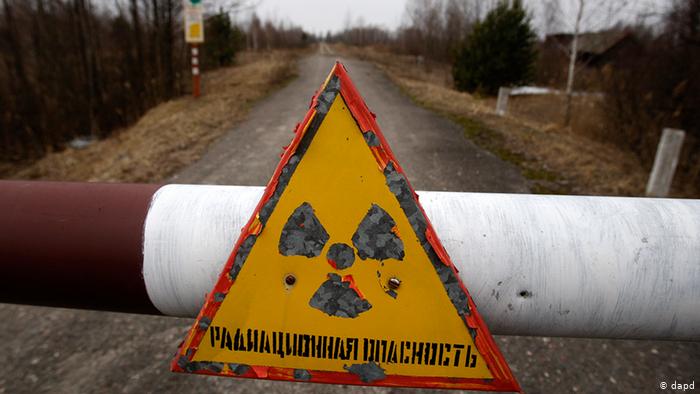 В активной фазе ликвидации аварии в 1986–1987 годах приняло участие 240 тыс. человек, за все время – более 600 тысяч. Среди ликвидаторов – пожарные, военнослужащие, строители (соорудили бетонный саркофаг вокруг уничтоженного энергоблока), шахтеры (вырыли 136-метровый тоннель под реактор). С вертолетов на место взрыва были сброшены десятки тонн специальной смеси, в грунте вокруг станции была сооружена защитная стена глубиной до 30 метров, построены дамбы на реке Припять. После аварии для работников ЧАЭС, их семей и ликвидаторов был основан самый молодой город Украины Славутич. Последний энергоблок Чернобыльской АЭС был только остановлен только в 2000 году, сейчас там строят новый саркофаг.
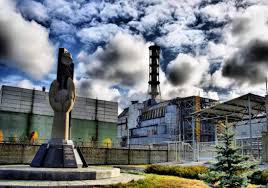